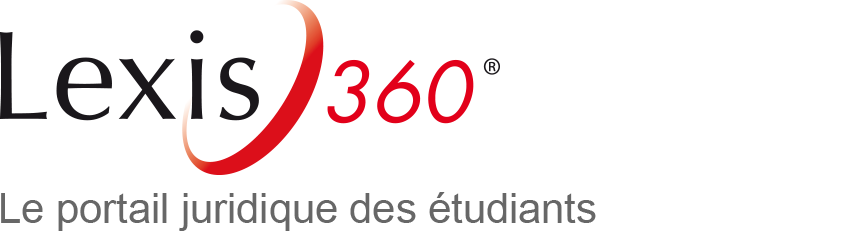 Nouvelle authentification Lexis 360 Étudiants
LexisNexis
Connectez-vous au centre de ressources numériques de votre établissement
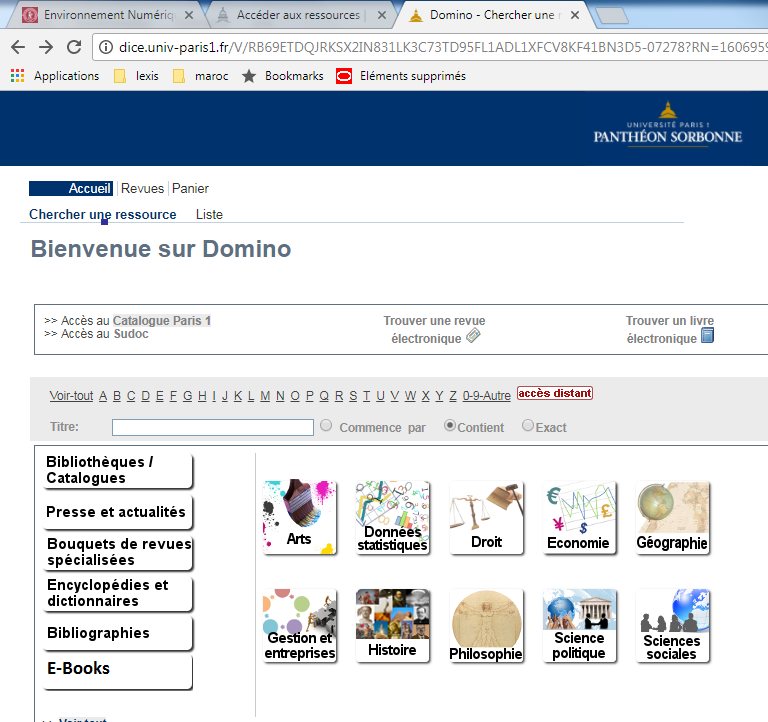 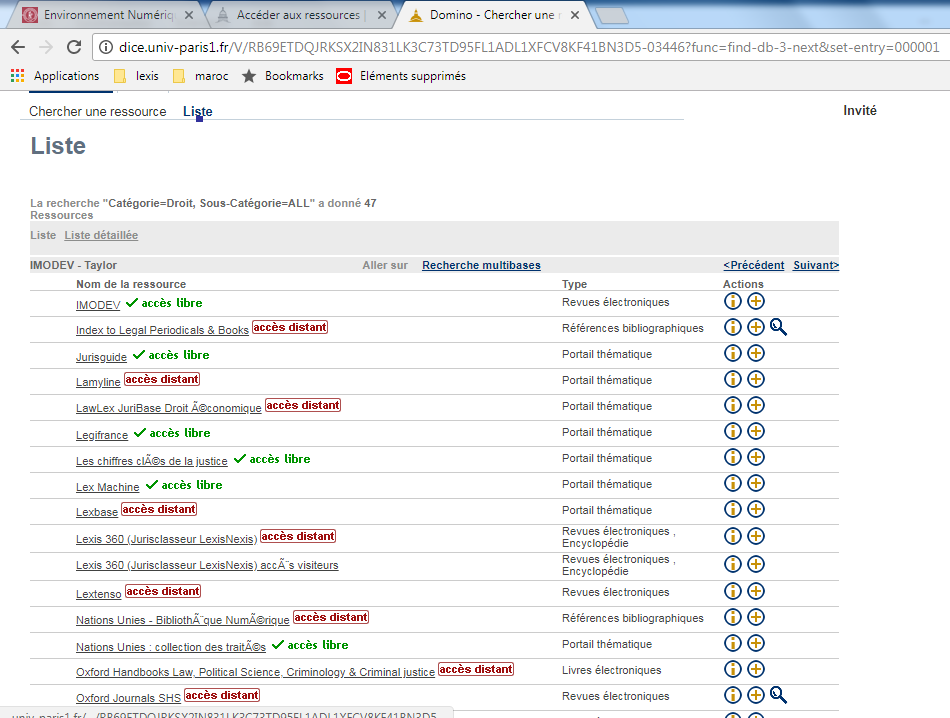 En cas de connexion en accès distantSaisissez les codes donnés par votre établissement (ENT, espace étudiant…)
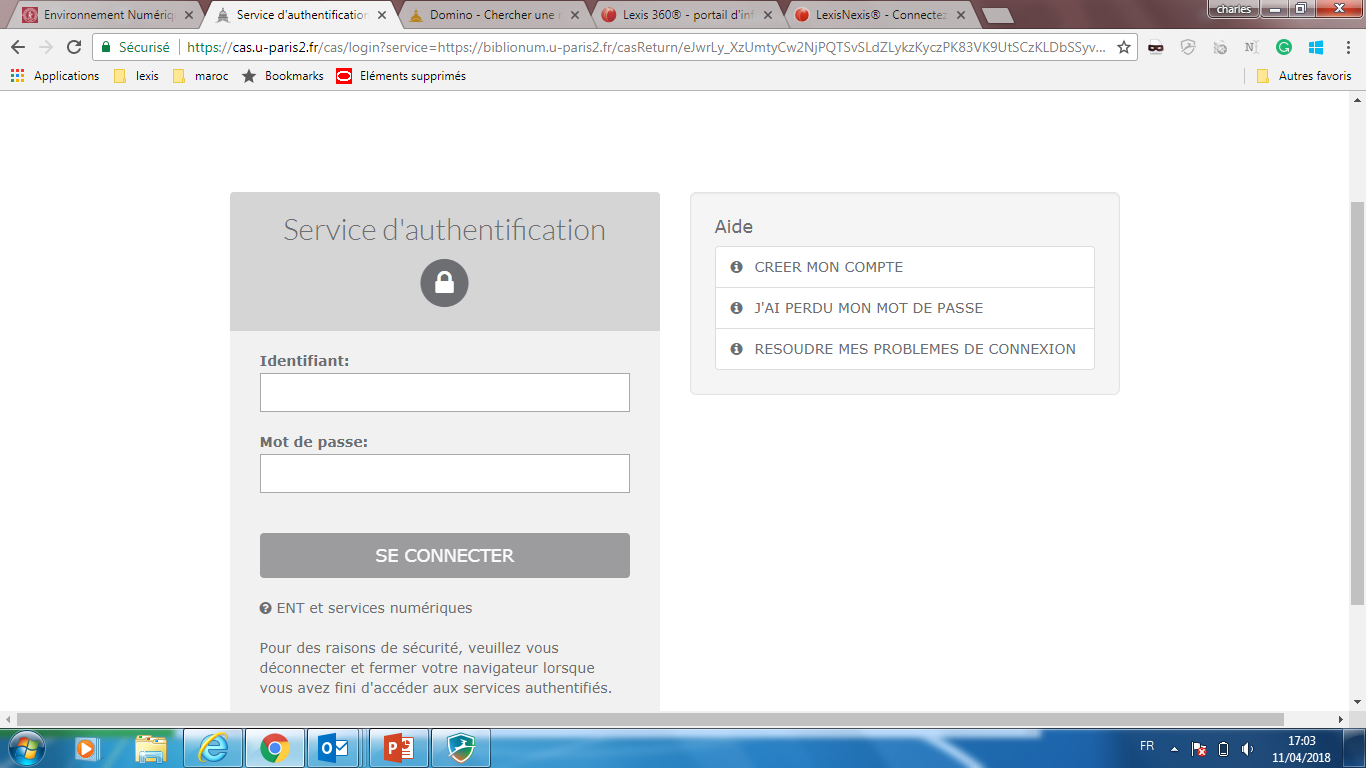 SPECIMEN
Déjà inscrit sur Lexis 360 – Une nouvelle page d’authentification apparaît
Si vous n’avez pas reçu cet email, vous pouvez demander le renvoi de votre code d’accès en utilisant le formulaire disponible sur le côté droit de l’écran : 
cliquez sur « Je demande l’envoi de mon code d’accès » 
ou via le lien https://web.lexisnexis.fr/code_oublie_IP/
2
Vous avez récemment reçu un email vous rappelant votre code d’accès
Renseignez votre code d’accès (qui est votre adresse email étudiante)
1
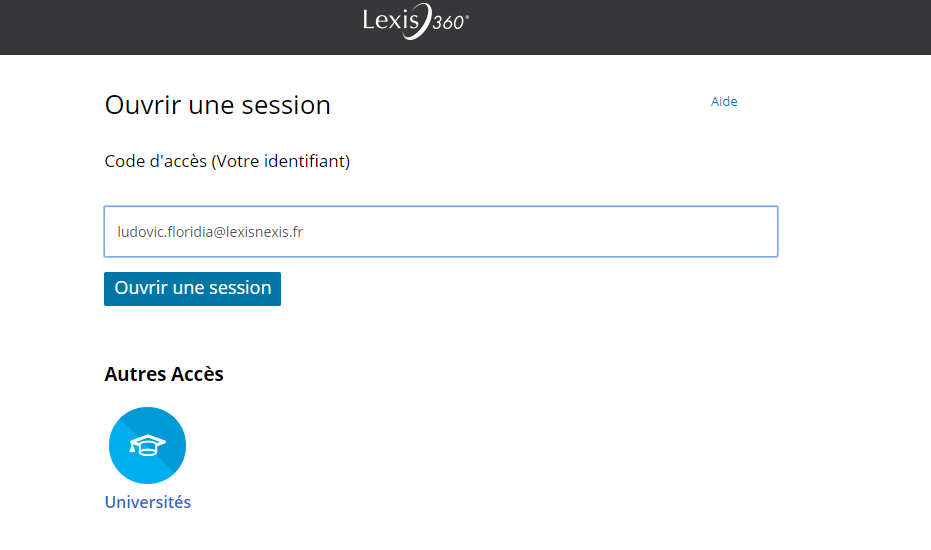 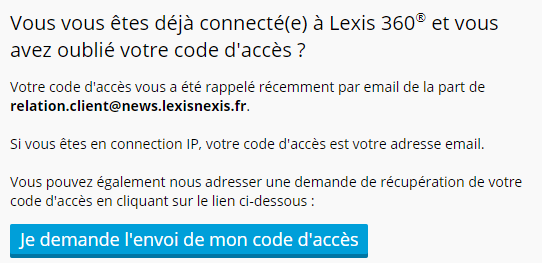 Déjà inscrit sur Lexis 360 – Une nouvelle page d’authentification apparaît
Renseignez votre mot de passe, également reçu par email
Si vous n’avez pas reçu cet email, cliquez sur le lien 
« Vous avez oublié votre code d’accès ou votre mot de passe ? »
Personnalisez votre mot de passe, répondez à la question secrète, confirmez votre email et cliquez sur « Suivant »
3
5
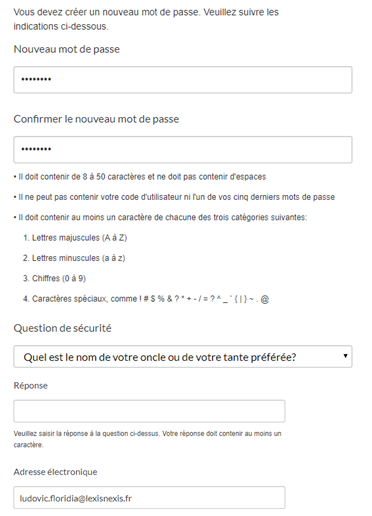 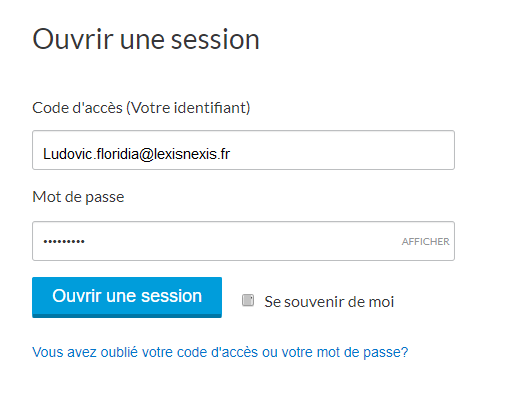 Personnalisez votre code d’accès (votre Identifiant)
4
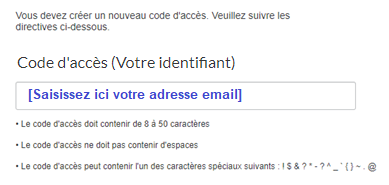 Déjà inscrit sur Lexis 360 – Une nouvelle page d’authentification apparaît
Vous êtes connecté
Définissez vos préférences de localisation et cliquez sur « Soumettre »
6
7
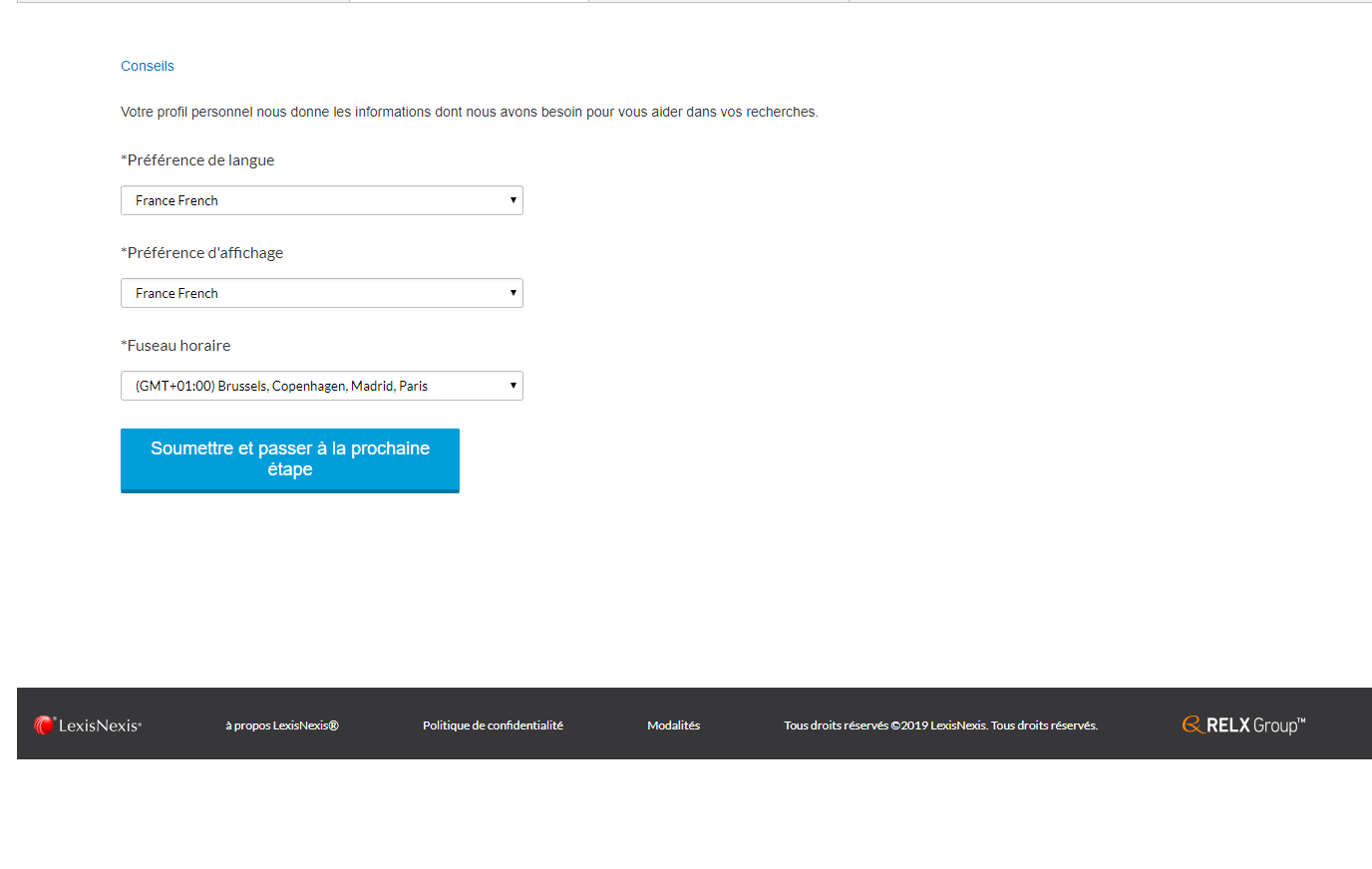 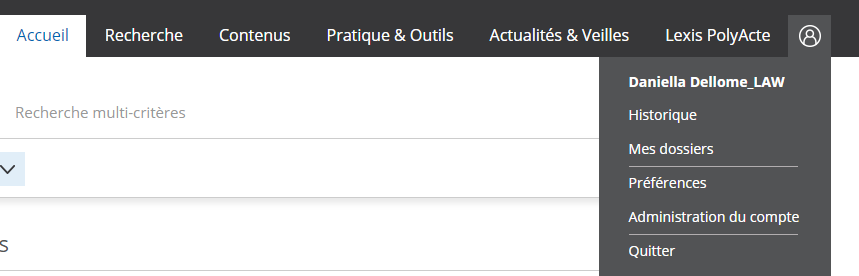 6
Connexions suivantes
À la prochaine connexion, sur l’écran d’authentification, renseignez votre code utilisateur
 (qui est votre email étudiant, sauf si vous l’avez modifié)
Renseignez votre mot de passe
Cochez la case « Se souvenir de moi »
1
2
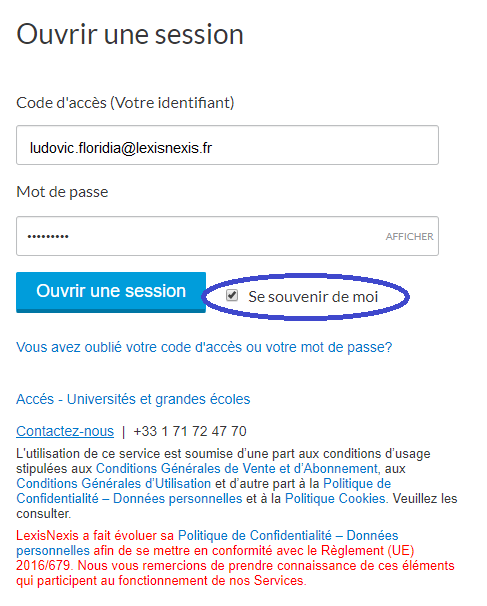 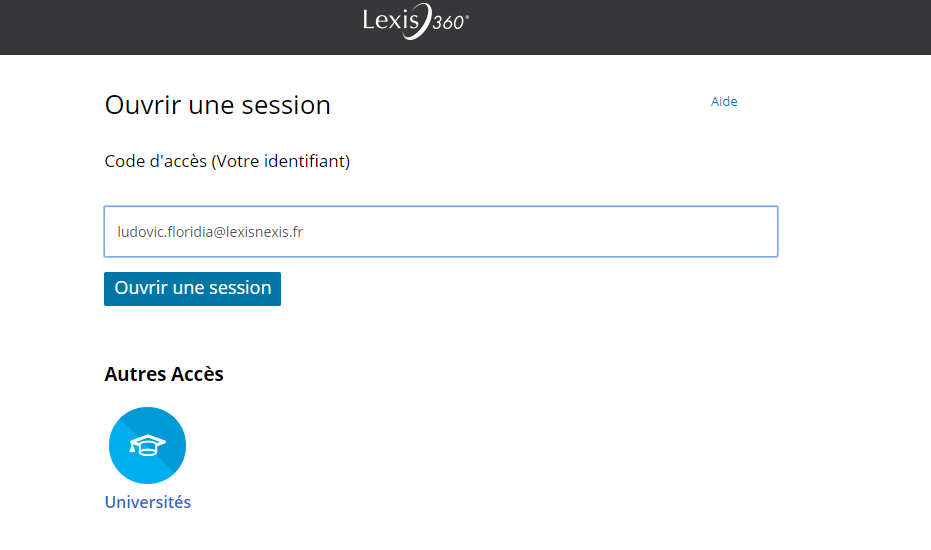 Lexis 360 retient désormais vos éléments d’identification, vous serez automatiquement authentifié lors de vos prochaines connexions
3